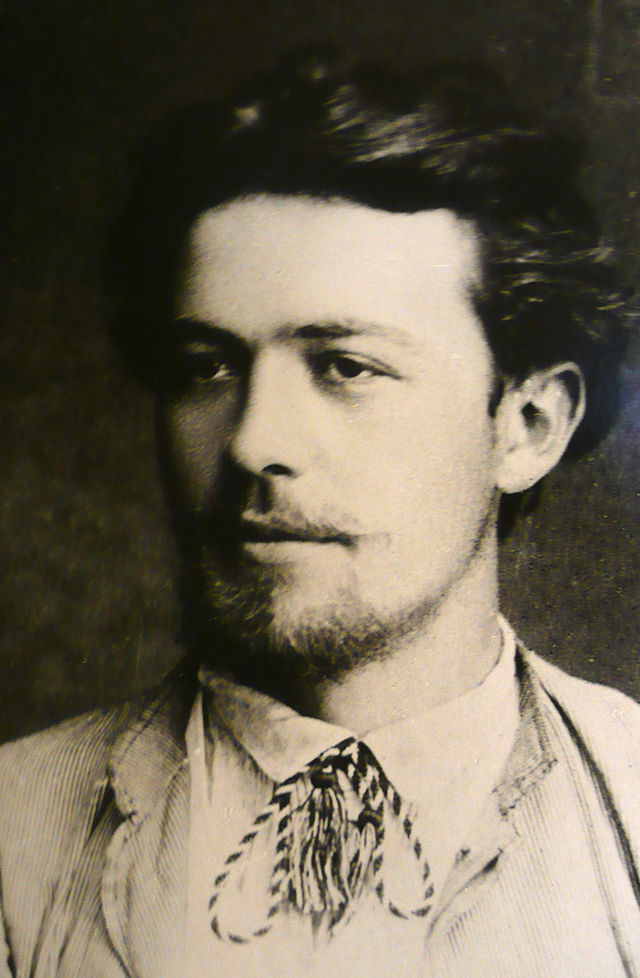 Anton Chejov
1860/1904
Anton Chejov (1860/1904)
Hijo de un tendero
Nieto de un siervo que compró su libertad
Medicina
Relatos humorísticos y cuentos cortos
1887 – enferma de tuberculosis
Estreno de La gaviota. Teatro de Arte de Moscú
1901. Matrimonio con Olga Knipper
Sentido del deber. Obligación con la familia y la sociedad
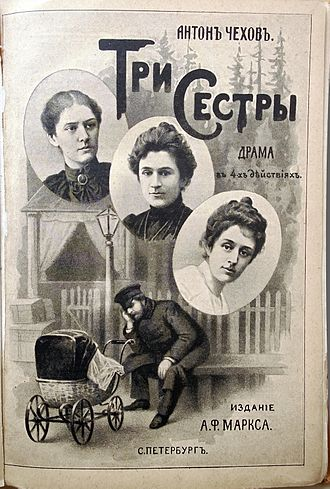 Obras
1896 – La gaviota
1897 – Tío Vania
1901- Las tres hermanas
1904 – El jardín de los cerezos
Sobre el daño que hace el tabaco. El oso. Pedido de mano
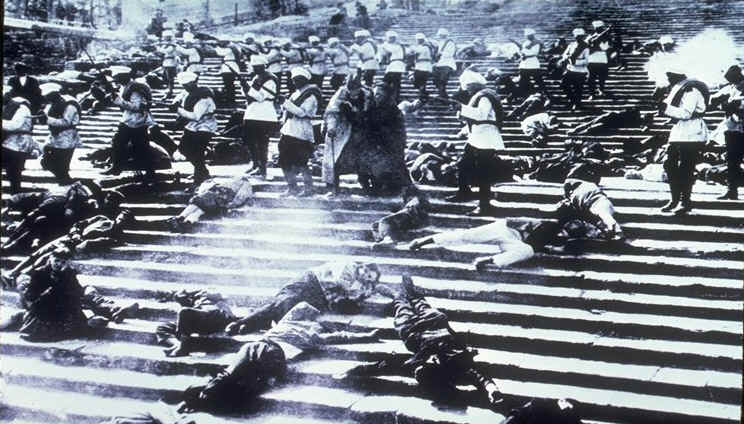 Contexto histórico social
Siglo XIX. Los sucesivos gobiernos imperiales no pueden detener la marea revolucionaria.
Alejandro I- apertura europea
Nicolás I- política represiva
Alejandro II- libera a los siervos. Asesinado
Alejandro III- endurecimiento en lo político y social. No hace concesiones a las capas populares. Persigue despiadadamente a las minorías étnicas.
Contexto político social
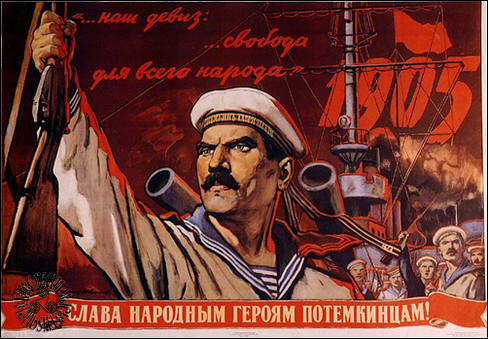 Grupos revolucionarios: socialistas utçopicos
Movimientos marxistas representan el proletariado
Masas campesinas
Creciente industrialización
Nicolás II- el último zar. Torpeza e insensibilidad
1905- 1ª revolución
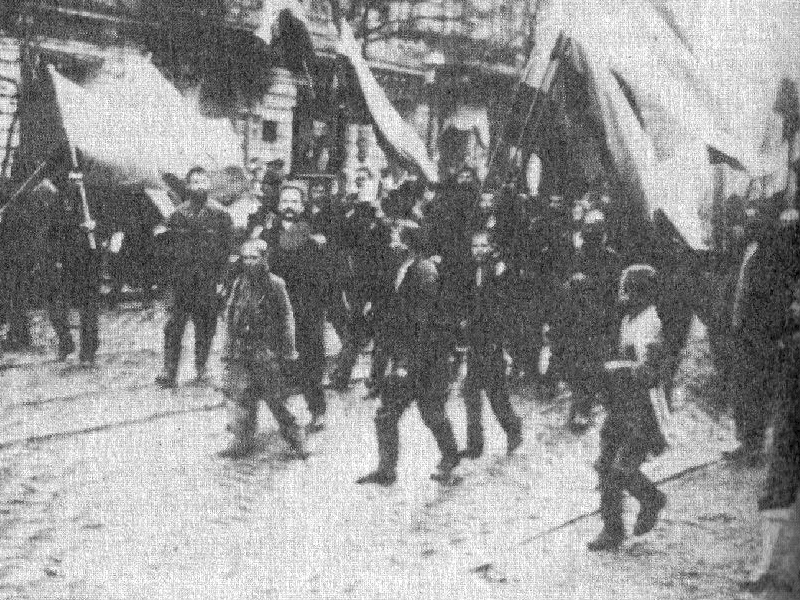 La época
Rusia de la segunda mitad del siglo XIX, convulsionada por la agitación político-social que daría vida a la revolución, tomaba conciencia de su historia nacional de la mano de un grupo de intelectuales liderados por Tolstoi, Dostoievsky, Chejov.
Cambio profundo que iba a quebrar el sistema tradicional
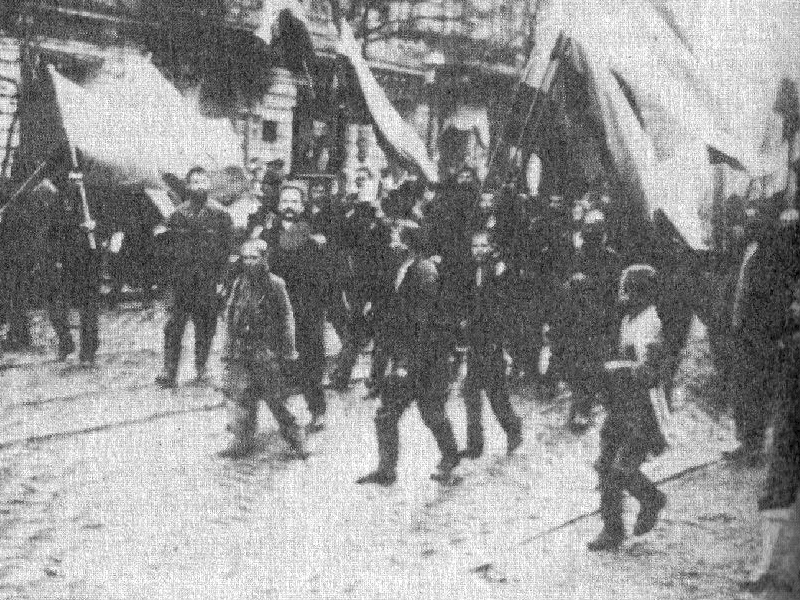 La época
1861- Abolición de la servidumbre (mujiks)
Nuevo modo de vida regido por el trabajo y el sacrificio
Se quiebran las rígidas estructuras de la nobleza
Chejov comprendió la inminencia de un cambio en la sociedad rusa y en su obra saludó la llegada de la revolución
Deseaba ver el fin de esa vida parasitaria, decadente e inútil de la nobleza rusa
Su estilo
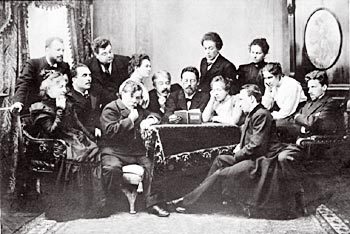 Mostrar las cosas como son, bajo la plácida sensación de lo cotidiano, lo banal
La acción se reduce al mínimo
No hay golpes de efecto
La trama se entreteje en diálogos cotidianos, aparentemente desprovistos de significado
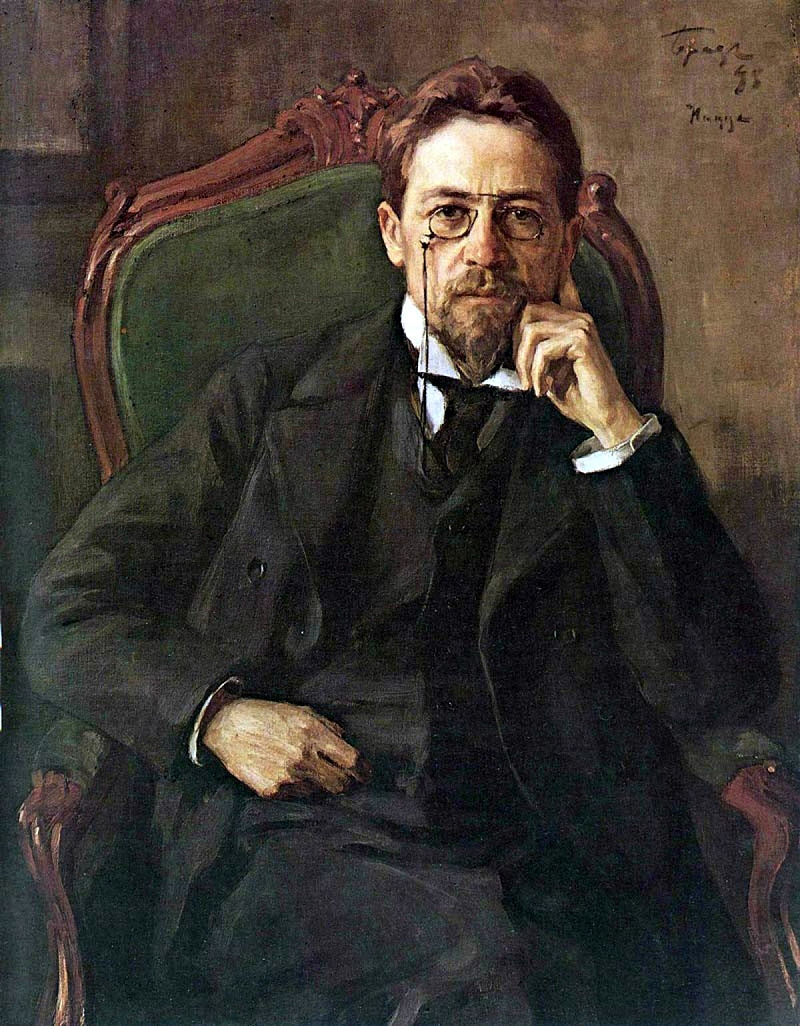 Su estilo
Presenta los problemas
Deja librado al espectador posibles soluciones
Casas de provincia
Personajes sometidos al aburrimiento y la monotonía
Clase aristocrática sin motivaciones
Tristeza, melancolía, hastío, angustia de lo cotidiano
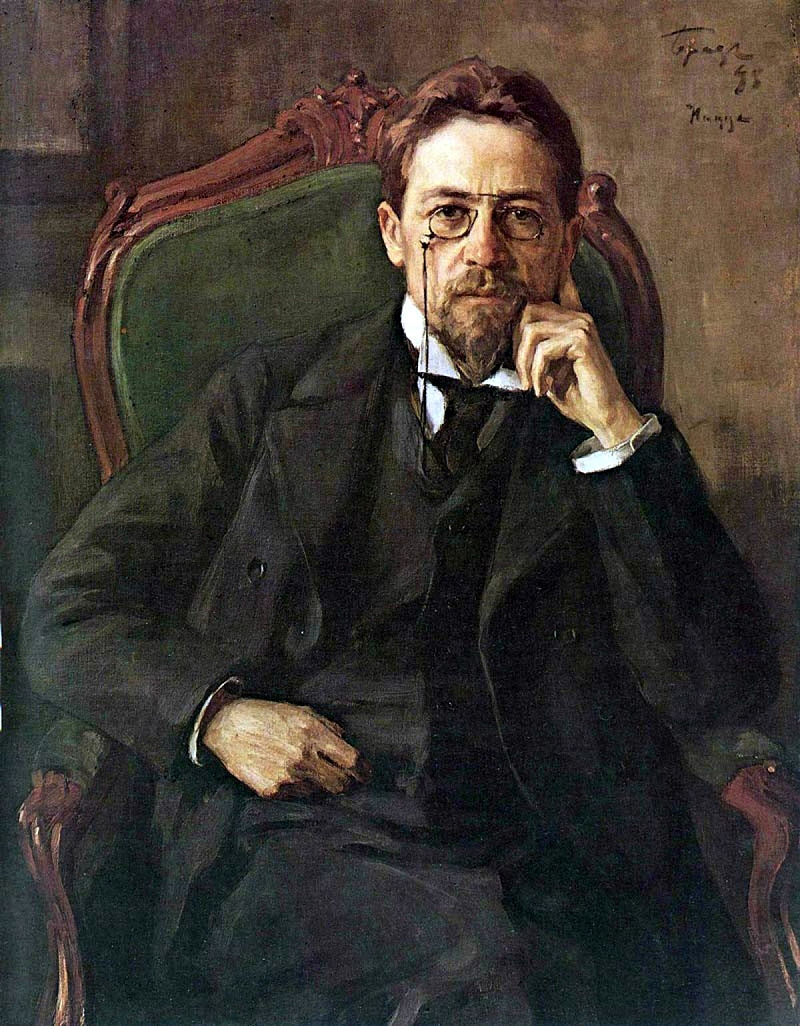 Su estilo
Dramas de escasa acción, cargados de silencios, diálogos escuetos, carentes de suspenso. Finales imprevistos
Ricos en atmósfera
Estados de ánimo y matices psicológicos
Individuos frustrados, agotados por la vulgaridad de la vida cotidiana, fracasados por sus intentos de elevarse espiritualmente o alcanzar plenitud afectiva
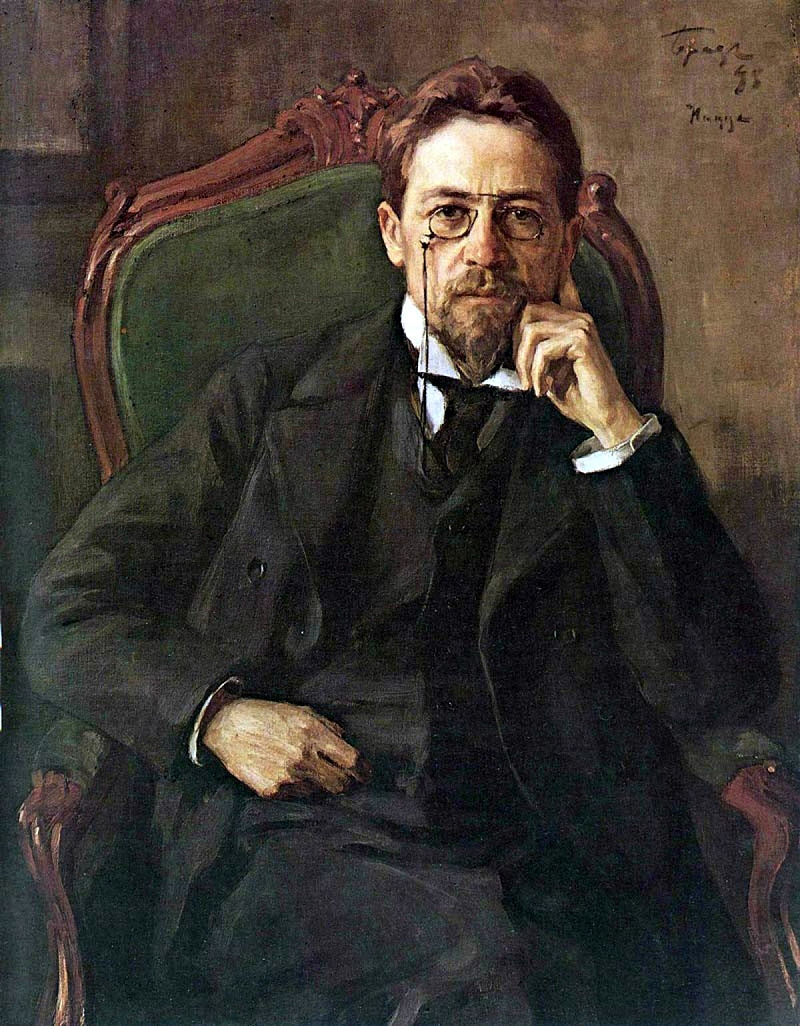 Su estilo
Ritmos y pausas de la vida misma, con su monotonía y reiteraciones
Carga de significaciones y sentidos ocultos
Realismo impresionista, acontecimientos y conflicto presentado en pinceladas breves que configuran un cuadro social e individual perfecto
Simbolismo y realismo
Abundancia localista. Culto a lo trivial
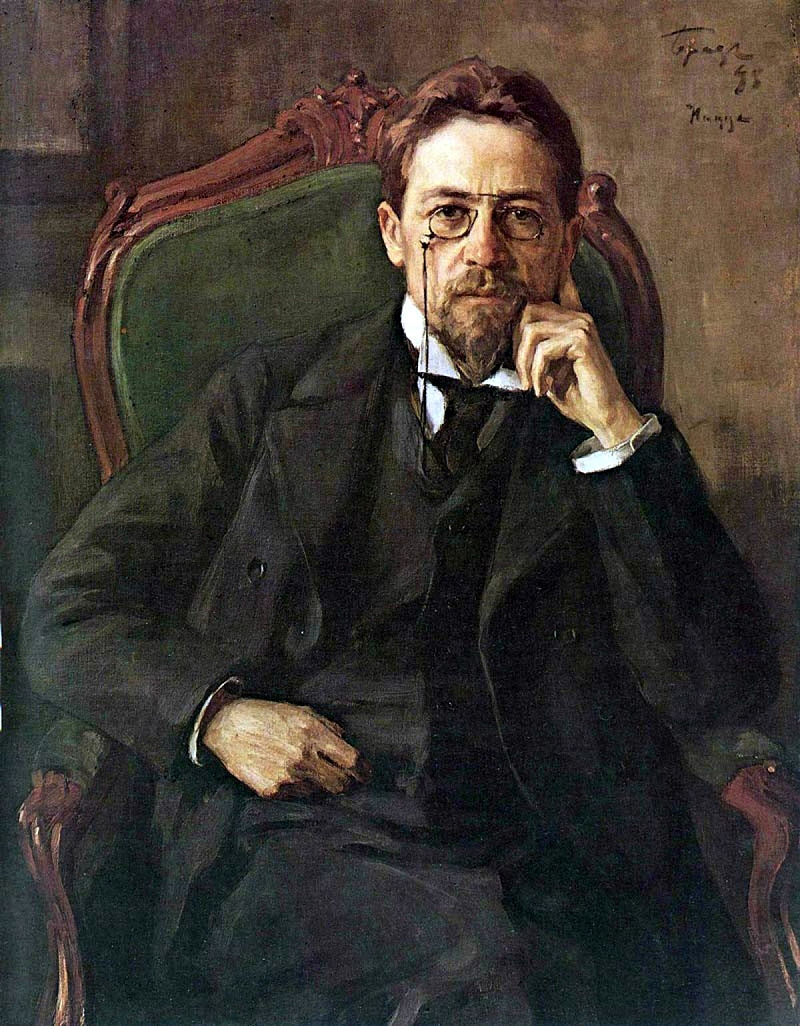 Su estilo
La tragedia de las trivialidades.
Tragedia sin sangre
“la tragedia de las trivialidades de la vida, pero en esas trivialidades hay un patetismo tan desgarrante como el de una muerte heroica” Gorki
Hay ternura en los personajes del viejo orden ruso, aunque estén vencidos y completamente liquidados como clase
El diálogo
“Los hombres comen, duermen, fuman y dicen banalidades y sin embargo se destruyen”
El diálogo parece desarrollarse sin objeto alguno, pero es revelador de las características de sus personajes, de sus motivaciones, sus odios y pasiones
Velo de los acontecimientos que bullen en profundidad
El diálogo
Las obras se despliegan en un crescendo
Comienzan plácidas y serenas y se complejizan hacia el climax final
Sus personajes
No son arquetipos de héroes ni villanos
Seres capaces de amar, odiar, sufrir, gozar
Figuras rutinarias, monótonas
“En la vida la gente no se suicida, no se ahorca, no se enamora ni dice cosas geniales a cada minuto. Pasa la mayor parte del tiempo comiendo, bebiendo,  o diciendo tonterías. La vida en escena debe ser lo que es en realidad”
La gaviota (1896)
Primera puesta un fracaso
Teatro de Arte de Moscú (1898)
Emblema del teatro
Después éxito de todas sus obras
Ritmo y pausas de la vida misma, con toda su monotonía y sus reiteraciones, pero también con su carga de significaciones y sentidos ocultos.
La gaviota
Nueva forma de puesta en escena y actuación
Supresión del apuntador
Telón de derecha a izquiera
No a la caricatura
Chejov al actor: “encarnar el personaje como en la vida misma, pero no sé como se hace”
Generar en escena la vida misma
La gaviota (1896)
Tedio del campo
Se idealiza la vida de la ciudad
Símbolo de la gaviota
Denota vidas ociosas
Frustración de los deseos amorosos y artísticos
Panorama general de la vida rusa, clase alta de la época
La gaviota (1896)
Conductas pasivas, dejadez, superficialidad
Falta de voluntad
Debaten temas como el amor, la felicidad, el arte mientras se dicen trivialidades
Vidas parasitarias
Lenguaje trivial. En los puntos suspensivos está el drama
Revelar estados de ánimo
La trama
Se centra en los conflictos románticos y artísticos entre cuatro personajes:
La ingenua Nina
La anteriormente gloriosa actriz Irina Arkadina
Su hijo, el experimental dramaturgo Treplev
El famoso escritor Trigorin
personajes
Personajes marcados por la derrota
Sus dramas manifiestan la imposibilidad del hombre moderno de llevar a cabo sus deseos y de tolerar la desidia, la inercia moral y la falta de responsabilidad
Amores contrariados
Personajes que se aburren en la finca del frustrado Sorin que languidece en el campo
Los personajes
Treplev. Autor teatral preso del derrotismo, no sabiendo asumir su fracaso se suicida. Apasionado y sin experiencia. Ama a Nina
Madre: Actriz que vive del pasado y no comprende a su hijo. Egoísta y superficial Pagada de sí misma. Ama a Trigorin
Los personajes
Nina: Cándida muchacha que tras ser seducida es abandonada por su galán
Trigorin: Aburrido sesentón que trata de hacer lo que no hizo de joven; escritor laureado que no acaba de ser feliz. El mismo Chejov. Indolente. Se deja querer. Se deja seducir por la juventud de Nina.
símbolo
La gaviota es un ave de mar o lagos. Nina sentada al inicio al lado del lago
Gaviota muerta por Treplev: anticipa el destino de Nina junto a Trigorin y también anuncia su propia muerte.
Los otros personajes
Masha es la mujer insatisfecha, incapaz de lograr su felicidad se somete a una vida sin amor
Sorin, ansía realizar en su vejez lo que no pudo hacer de joven
Dom intenta hacer filosofía mientras su vida transita por la indolencia
Personajes
Todos los personajes irán revelando sus verdaderos sentimientos.
Todos se sienten viejos, frustrados, se envidian
No pueden separarse, como la gaviota en su bandada
El odio une más que el amor o la amistad.